“THE CONSEQUENT OF MARRIAGE ORDER TOWARDS THE LEGAL STATUS OF CHILDREN IN WEST KALIMANTAN”
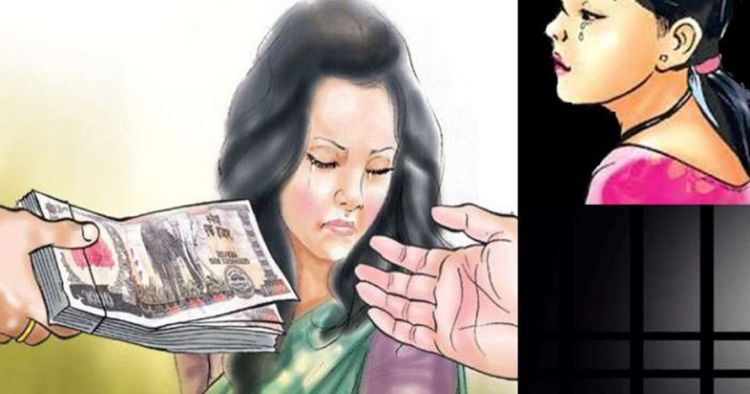 BY :
Anita Yuliastini, Setyo Utomo, Annurdi
Departemen of Law, Panca Bhakti University, Pontianak, West Kalimantan
“THE CONSEQUENT OF MARRIAGE ORDER TOWARDS THE LEGAL STATUS OF CHILDREN IN WEST KALIMANTAN”
BY :
Anita Yuliastini, Setyo Utomo, Annurdi
Departemen of Law, Panca Bhakti University, Pontianak, West Kalimantan 
Email : anitayuliastinj1979@gmail.com, setyoutomo867@gmail.com, nurdi.recht@gmail.com
1
2
ABSTRACT
3
INTRODUCTION
An ordered marriage is a marriage that is carried out by someone who wants to find a life-partner through an intermediary whose all needs are borne by the man. There are several factors that encourage women ("Amoy-Amoy") in Singkawang to decide to become mail-order brides and marry Taiwanese men in particular, namely; poverty factor; low level of education; and most of the targets are underage.
Ordered marriages are also international marriages because they have different nationalities so their marriage has foreign elements. The foreign element is in the form of a bride having citizenship with other brides.
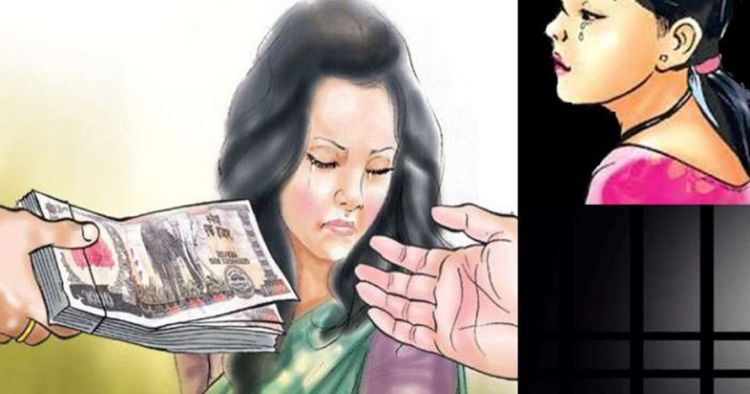 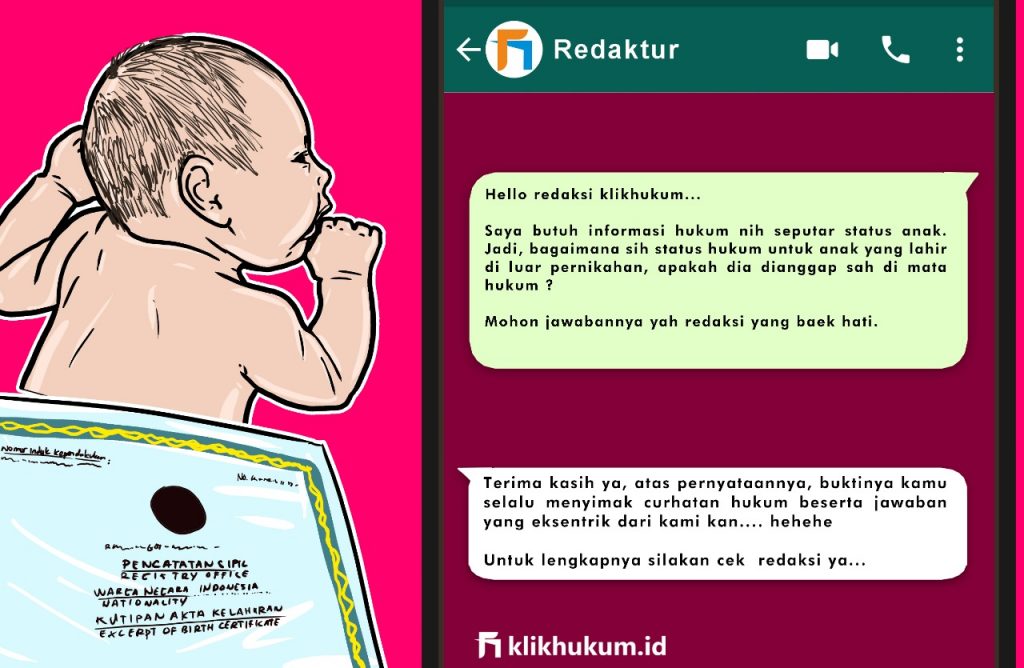 FORMULATION OF THE PROBLEM
Based on the background above, the problems to be researched in this study are:

What is the legal effect of ordered marriage on the status and legal position of the child?
RESEARCH 		METHODS
RESULT AND DISCUSSION
A vulnerable problem that often arises in ordered marriages is the legal status of the child, one of which is the issue of the child's citizenship. According to the theory of Civil International law, to determine the status of a child and the relationship between parent and child, whether the parent's marriage is legal or not. Thus, the result of mixed marriages on children who are born gets public law and civil law from their father.
CONCLUSION
Order marriages that occur in West Kalimantan are mixed marriages due to differences in nationality between the two parties, so that it will affect the legal status of the child because it is possible that the marriage between the parents is legal or not.
BIBLIOGRAPHY
Abdulkadir Muhammad, Hukum Perdata Internasional Indonesia, PT. Citra Aditya Bhakti, Bandung, 2000.
Purnadi Purbacarala and Agus Brotosusilo, Sendi-Sendi HPI Suatu Orientasi, CV. Rajawali, Jakarta
Undang Undang Nomor 12 Tahun 2006 Tentang Kewarganegaraan Indonesia
Undang Undang Nomor 1 Tahun 1974 Tentang Perkawinan
THANK YOU